Starter
How are the following tissues adapted for their function?
Transportation In Plants
The roots, stem, and leaves form a plant organ system for the transport of substances around the plant.
Vascular Tissues: Phloem and Xylem
Read pg. 85 and make a note of the similarities and differences between xylem and phloem.
Transpiration
Transpiration = loss of water from a plant
Transpiration stream = movement of water from the roots to the leaves

Why does this happen?
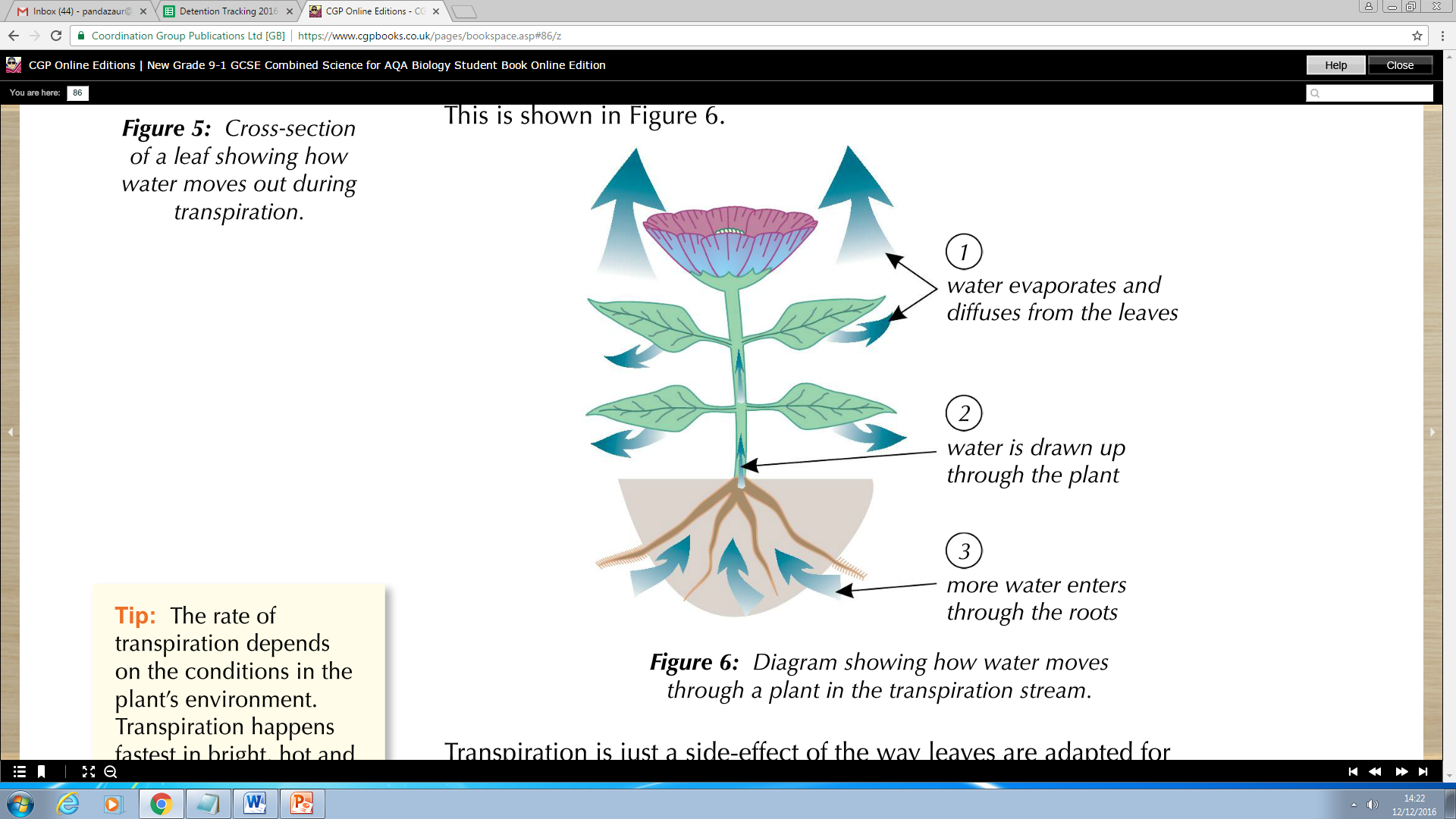 Like sucking liquid through a straw!
Water evaporates and diffuses out (mainly through stomata)
Creates a shortage of water, more water is drawn up through the xylem
More water is drawn up through the roots creating a constant stream
Roots
Function: absorption of water (by osmosis) and mineral ions (by active transport).
Adaptations: contain root hair cells that create a larger surface area and speeds up osmosis and active transport.
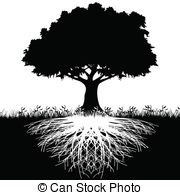 Factors Affecting Transpiration
Explain how each of these factors affect the rate (speed) of transpiration. (pg. 87)
Light intensity
Temperature
Air flow
Humidity
Role of Stomata (Review)
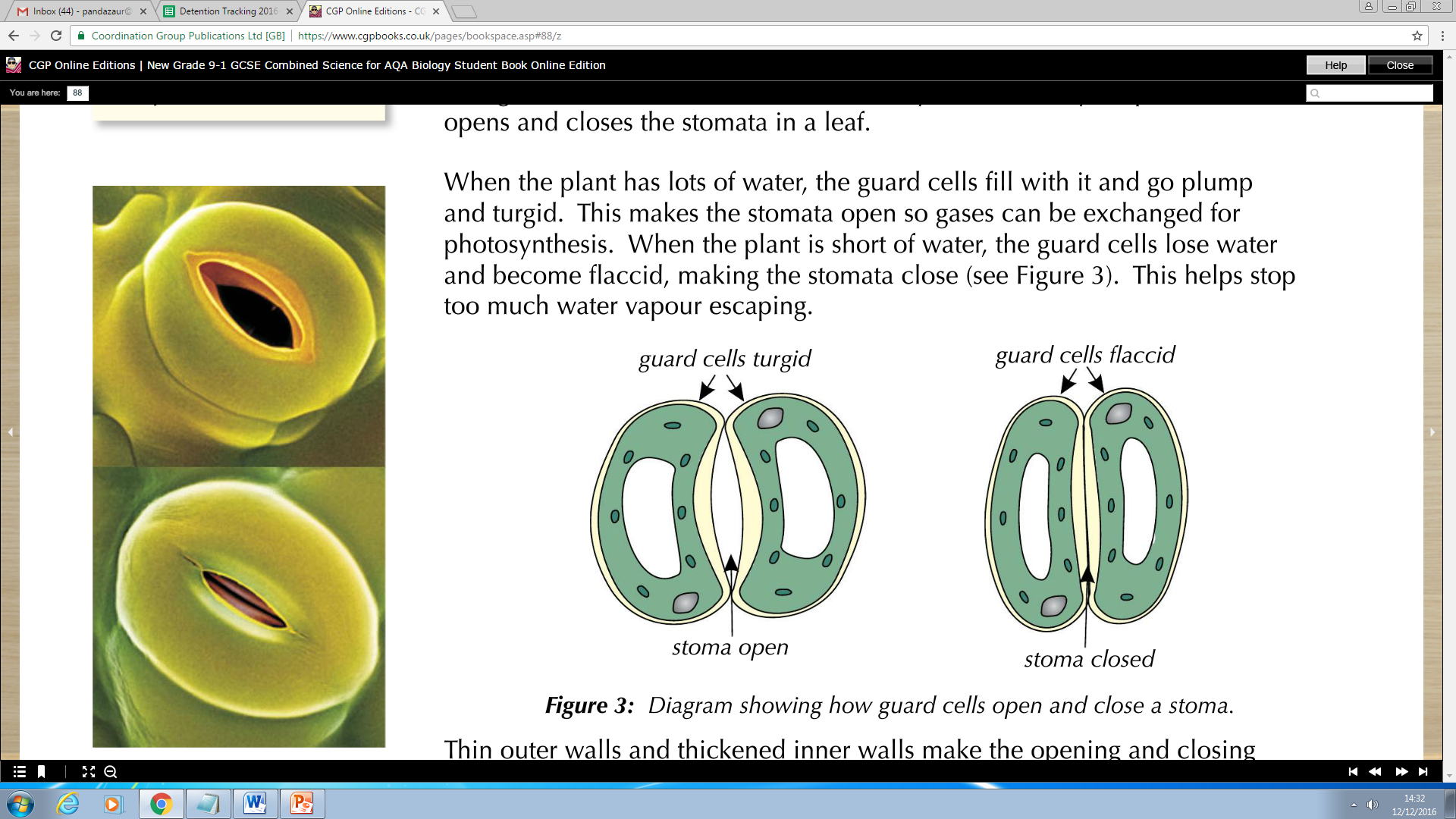 stoma
Stomata allow gases to diffuse into (and out) of the leaf.
Guard cells control the size of the stomata and control water loss (through evaporation and diffusion).
guard cells
Investigating Transpiration Rate
A potometer can be used to measure the rate of transpiration.
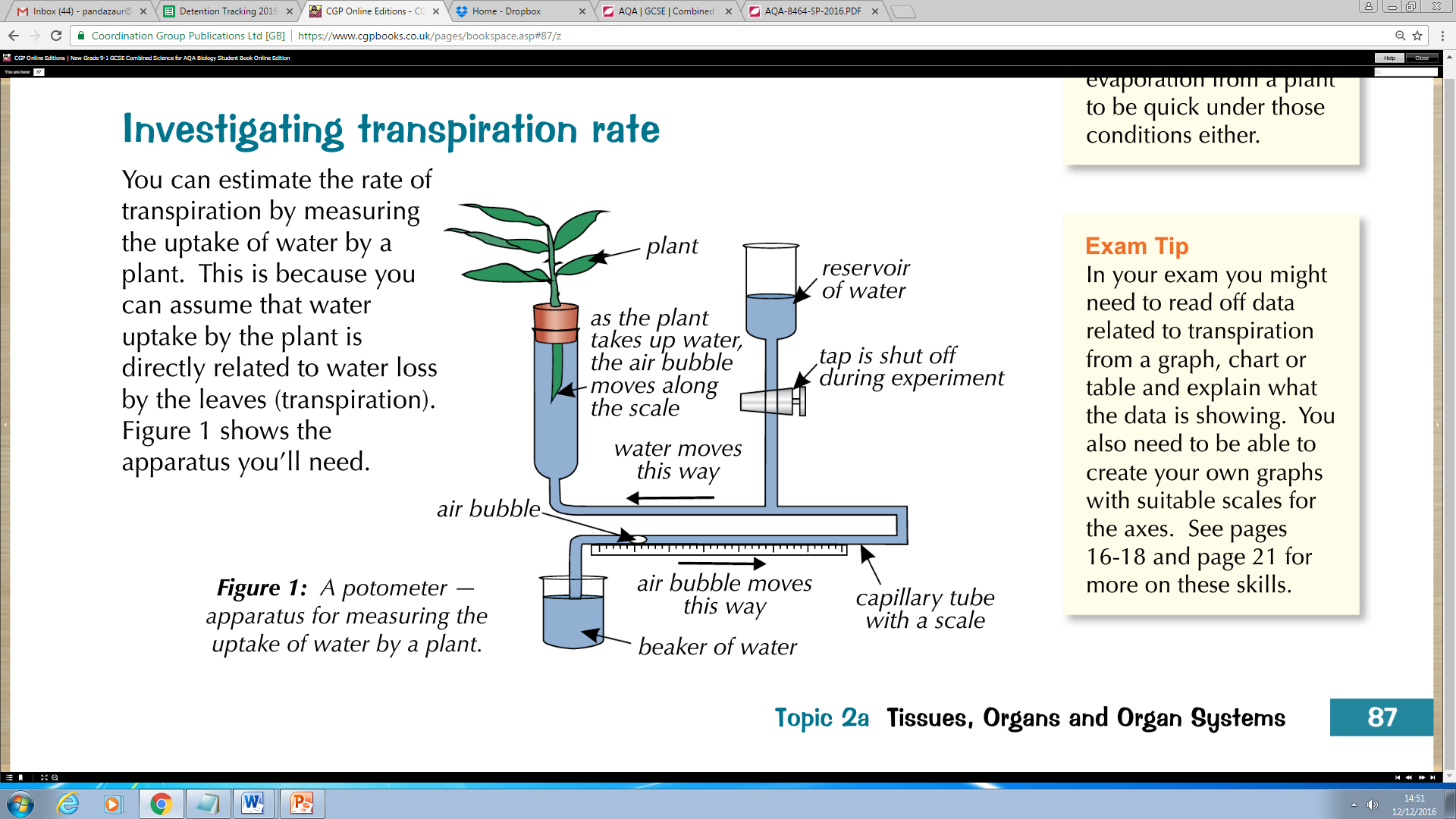 Calculating Rate of Transpiration
Homework
Answer the exam style questions on pg. 93-94.